A Map is a representation of a geographical area in a way that enables people to find places and/or to better understand the features of a particular destination.
Parts of a map
Title- tells you what the map is and usually found on the top or bottom of the map.
Scale- the relationship between distance on a map and actual distance on the earth.
Key- a part of a map used to define symbols on the map
Parts of a map
Grid- the set of lines that show coordinates on a map
Orientation- the relationship between the directions on the map and the corresponding compass directions in reality.
Projections
Representing the earth's surface in two dimensions causes distortion in the shape, area, distance, or direction of the data.
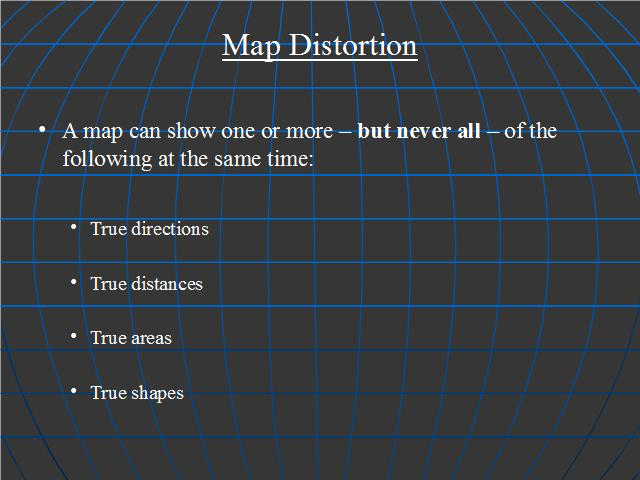 The West Wing-
Map Projection Clip
https://www.youtube.com/watch?v=vVX-PrBRtTY
Physical Map
Political Map
Topographical Map-contour lines and extreme detail
Thematic Map-emphasizes a particular theme or special topic
Climate Map
Economic or Resource map